VOLUME
BANGUN RUANG
VOLUME BANGUN RUANG
Pengukuran Volum
Volum suatu benda ruang adalah banyaknya takaran yang dapat tepat menempati benda ruang itu.
Langkah Pembelajaran
Penanaman Konsep
Penakaran
Kubus satuan
VOLUM BALOK
1
1
3
3
3
Persegi panjang
3
1
3 x 1 = 3
3
16
2
2
4
16
kubus
2
2
4
4
16
8i
12
12
3
2
2
Persegi panjang
3
2
2
3 x 2 = 6
12
LKS VOLUM
Pada slide lain
Volum Prima tegak segitiga sama kaki
Rumus Volum Prisma tegak segi empat :
V = p × l × t
    = L A × t
t
Rumus Volum Prisma tegak segitiga sama kaki:
V =
l
p
½ × V Prisma segiempat
= ½ (p × l × t)
= L A × t
Volum Prisma tegak segitiga sembarang
a2
a1
Volum Prisma tegak segitiga sembarang adalah :
V	= (La1 + Laa) × t
	= Jumlah Luas alas × tinggi
Volum Prisma Tegak Segi Enam
a5
a4
a6
a1
a3
t
a2
a5
a6
a4
Alas prisma tegak segi enam
a1
a3
a2
Volum prisma tegak segi enam adalah :
V 	= (La1 + La2 + La3 + La4 + La5 + La6) × t
	= Jumlah Luas alas × tinggi
V	= L A × t
Volum Prisma Tegak Segi n
Prisma tegak segi n
Alas prisma tegak segi n
Volum prisma tegak segi enam adalah :
V 	= (La1 + La2 + La3 + … + Lan) × t
	= Jumlah Luas alas × tinggi
V	= L A × t
VOLUM TABUNG
Prisma segi n/ tabung
Prisma segi banyak
Prisma segiempat
Prisma segienam
Tabung adalah prisma segi n dengan n tak hingga.
Segi n tak hingga membentuk lingkaran, maka alas tabung adalah lingkaran
Karena alasnya berbentuk lingkaran, maka Volum tabung adalah :  V tabung	= LA x t
			= L lingkaran x t
			= π r 2 x t
VOLUM KERUCUT
3
Tinggi kerucut = tinggi tabung
2
1
Diameter kerucut = diameter tabung
Volum tabung 	= π r 2 t
Volum tabung 	= 3 x Volum kerucut
Volum kerucut 	= 1/3 Volum tabung
		= 1/3 x π r 2 t
VOLUM BOLA
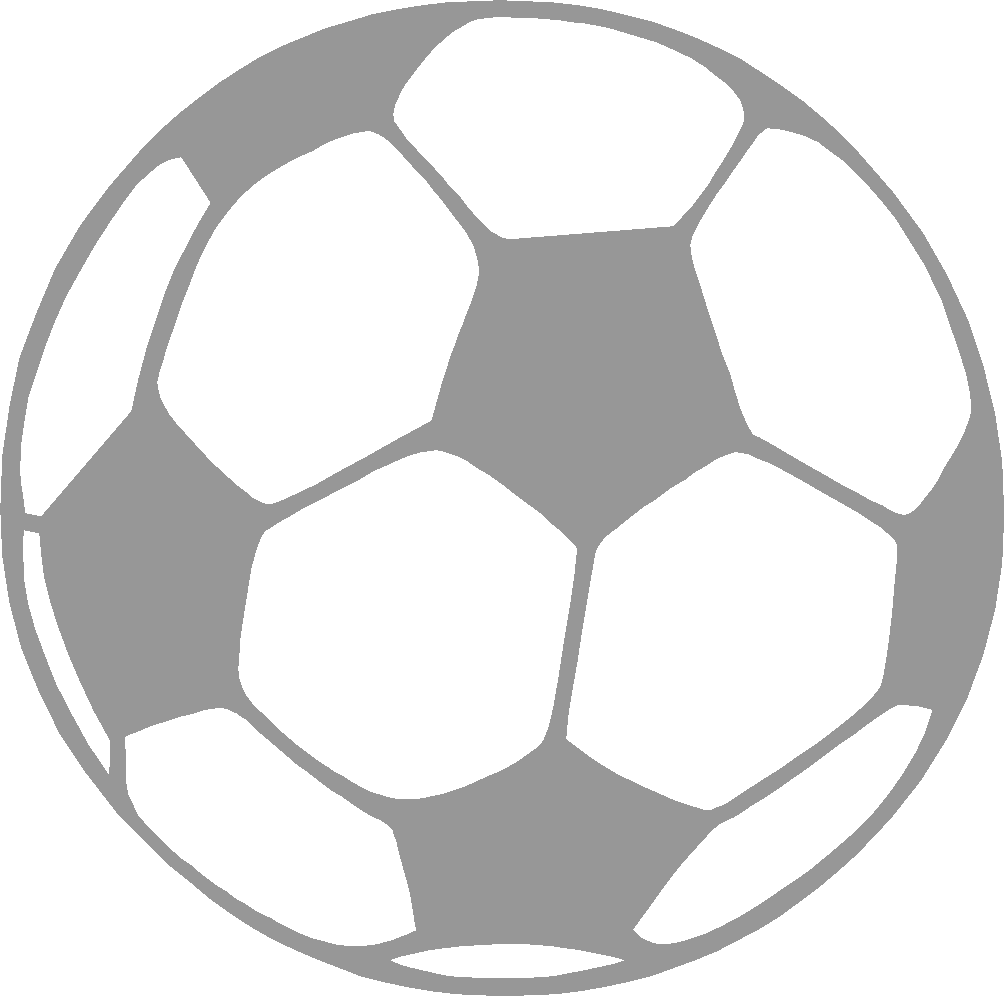 Tinggi ½ bola = tinggi kerucut = jari-jari bola = r
Diameter bola = diameter kerucut
Volum kerucut	= 1/3 x π r 2  t
Volum ½ bola	= 2 x Volum kerucut
Volum 1 bola	= 4 x Volum kerucut
Volum Bola	= 4 x 1/3 x π r 2 t
		= 4/3  π r 2  t = 4/3  π r 3
VOLUM LIMAS
Tinggi limas = tinggi prisma tegak
Alas prisma  = alas limas
Volum balok (prisma tegak segi 4) 	= p x l x t
Volum balok (prisma tegak segi 4) 	= 3 x Volum limas
Volum limas 	= 1/3 Volum balok
		= 1/3 x p x l x t
		= 1/3 x LA x t